Gospodarstvo i kvaliteta okoliša
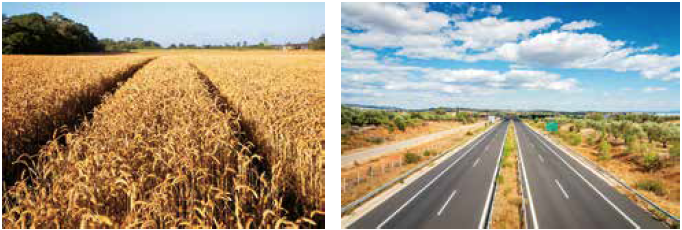 Čovjek svojim djelovanjem mijenja

           okoliš.
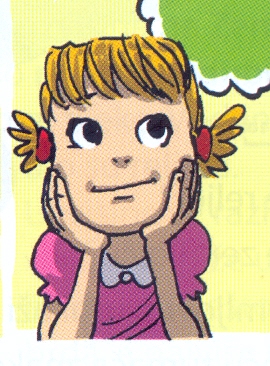 Prirodna bogatstva možemo koristiti u neograničenim količinama.

DA          NE
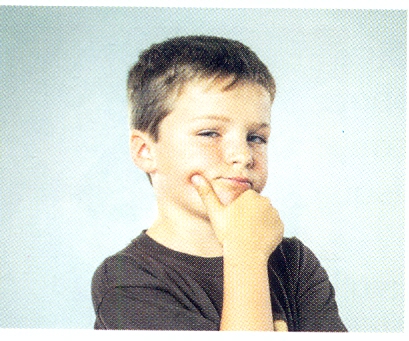 Sve što je čovjeku potrebno za život, on uzima iz svog:
a)  okoliša
b)  hladnjaka
c)  novčanika
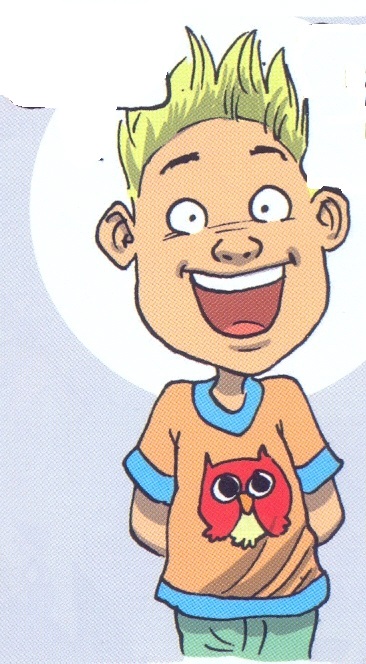 Smeće koje imamo u našem domu trebamo:
a)  bacati u kantu za smeće
b)  bacati u posebne spremnike zelene 
     boje
c)  bacati u koš za smeće
d)  razvrstavati u određene spremnike
Razvrstavanjem otpada u spremnike i njegovim recikliranjem štedimo

           prirodna bogatstva.
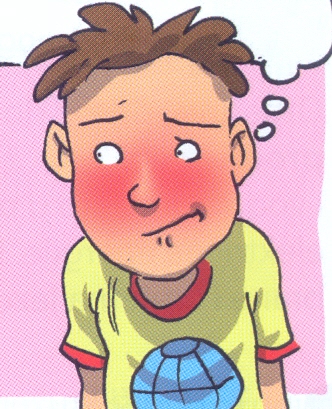 Zadane pojmove spoji crtom.
spremnik za staklo                                   

spremnik za baterije

spremnik za metal 

spremnik za papir  
 
spremnik za plastiku
crveni
žuti
zeleni
sivi
plavi
Čovjek svojim djelovanjem močvare i šume pretvara u plodna polja.

DA          NE
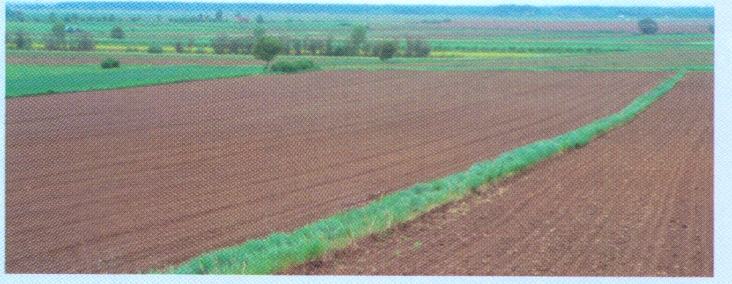 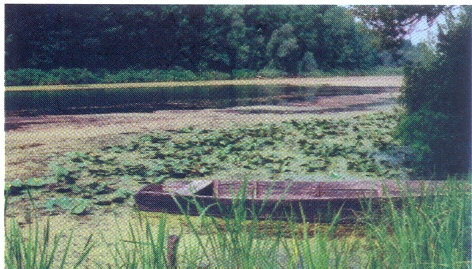 Koja je tvrdnja točna?
a)  Okoliš trebamo čuvati samo za sebe.
b)  Okoliš ne trebamo čuvati jer se priroda  
      obnavlja.
c)  Okoliš trebamo čuvati za sebe, svoje   
     potomke i ostala živa bića.
d)  Okoliš trebamo čuvati za sebe i svoje   
     potomke.
Što šteti okolišu? Objasni.
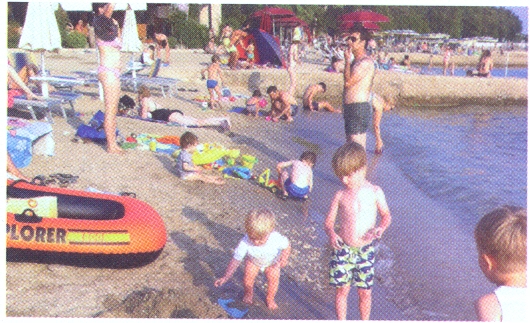 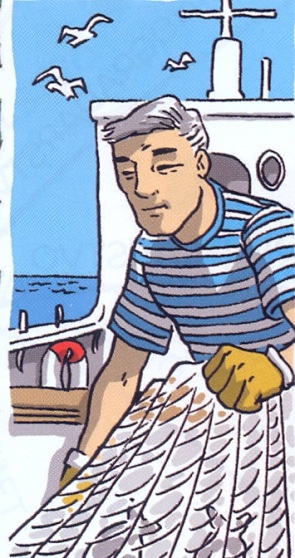 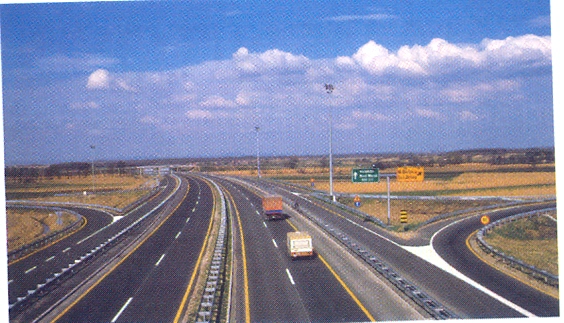 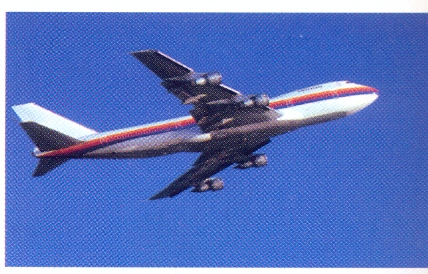 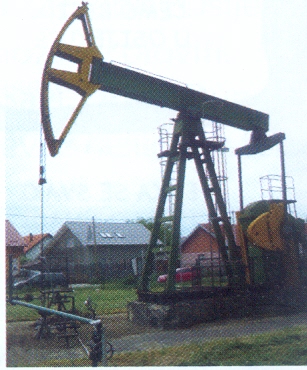 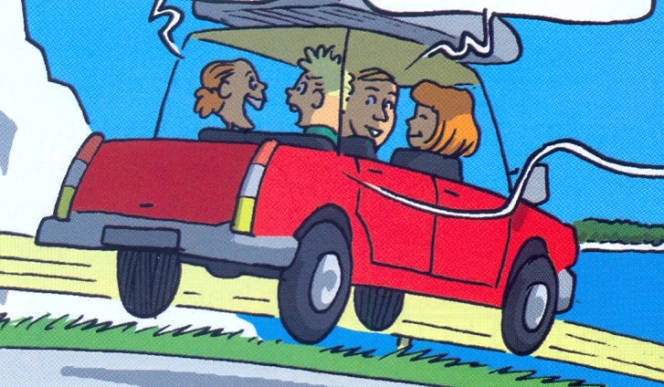 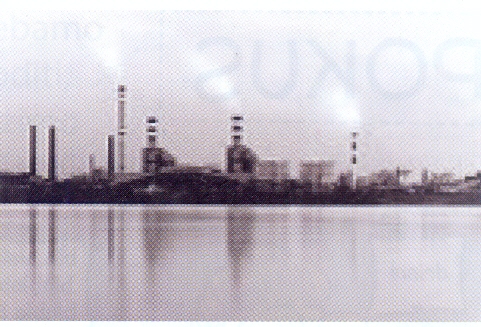 Čime su zaštićene ugrožene biljne i životinjske vrste?
a)  dnevnikom
b)  novcem
c)  zakonom
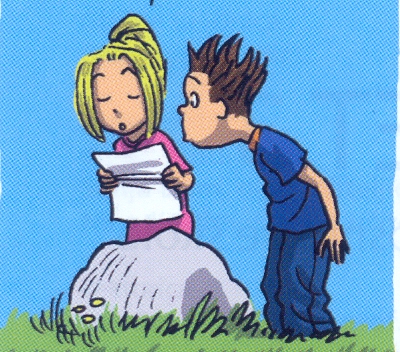 Imenuj zakonom zaštićene biljne i životinjske vrste.
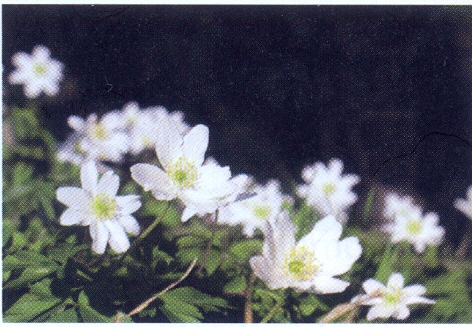 runolist
bijela šumarica
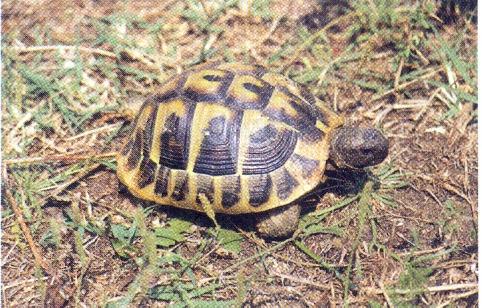 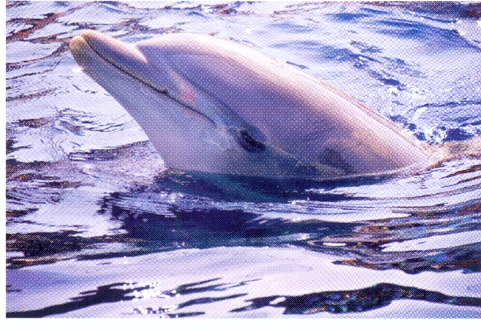 čančara
dobri dupin
Bravo !